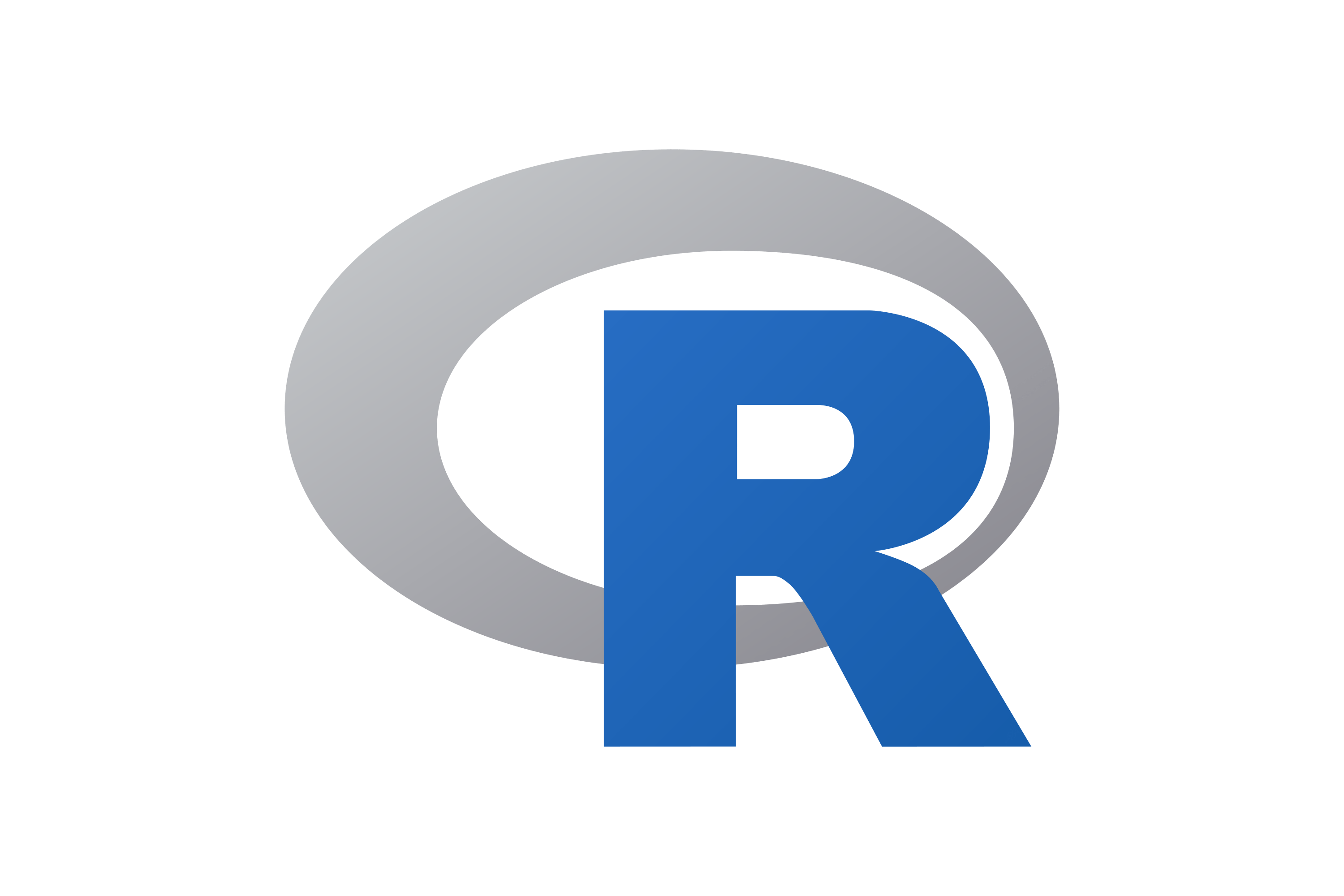 Packages
Introduction
Packages are extensions to R that contain code, data, and documentation. Once installed thay are loaded into R using the function library.
There are 4 mains way to get package for R in bioinformatics :
Bioconductor
CRAN (Comprehensive R Archive Network )
Provides tools for the analysis and comprehension of high-throughput genomic data. See https://www.bioconductor.org/
The Comprehensive R Archive Network is the main source for generic packages. See https://cran.r-project.org/
Command line
Check if biocmanager is intalled and install if needed
How to
How to
How to
How to
install.packages("cuteLittlePackage")
if (!requireNamespace("BiocManager", quietly = TRUE))
    install.packages("BiocManager")
Alternative
Install the package
Using R studio go to the menu Tools > Install Packages
NB: it doesn’t mater which CRAN mirror you choose
BiocManager::install("cuteLittlePackage")
Source
Github
Sometime you want a package that is not compiled for your system or not yet publicly available (eg: developped by a collaborator).
Is a repository of development made by anyone, including laboratories. See https://github.com/
Through the package devtools:
Command line
install.packages("devtools")
devtools::install_github("cuteLittlePackage")
install.packages("cuteLittlePackage", 
                  repos=NULL, type="source")
Alternatively through the package remotes
Alternative
Using R studio go to the menu Tools > Install Packages
Then select to install from a package archive file
install.packages("remotes")
remotes::install_github("cuteLittlePackage")
DebuteR  |  Rpackages installation |  nov - 2021
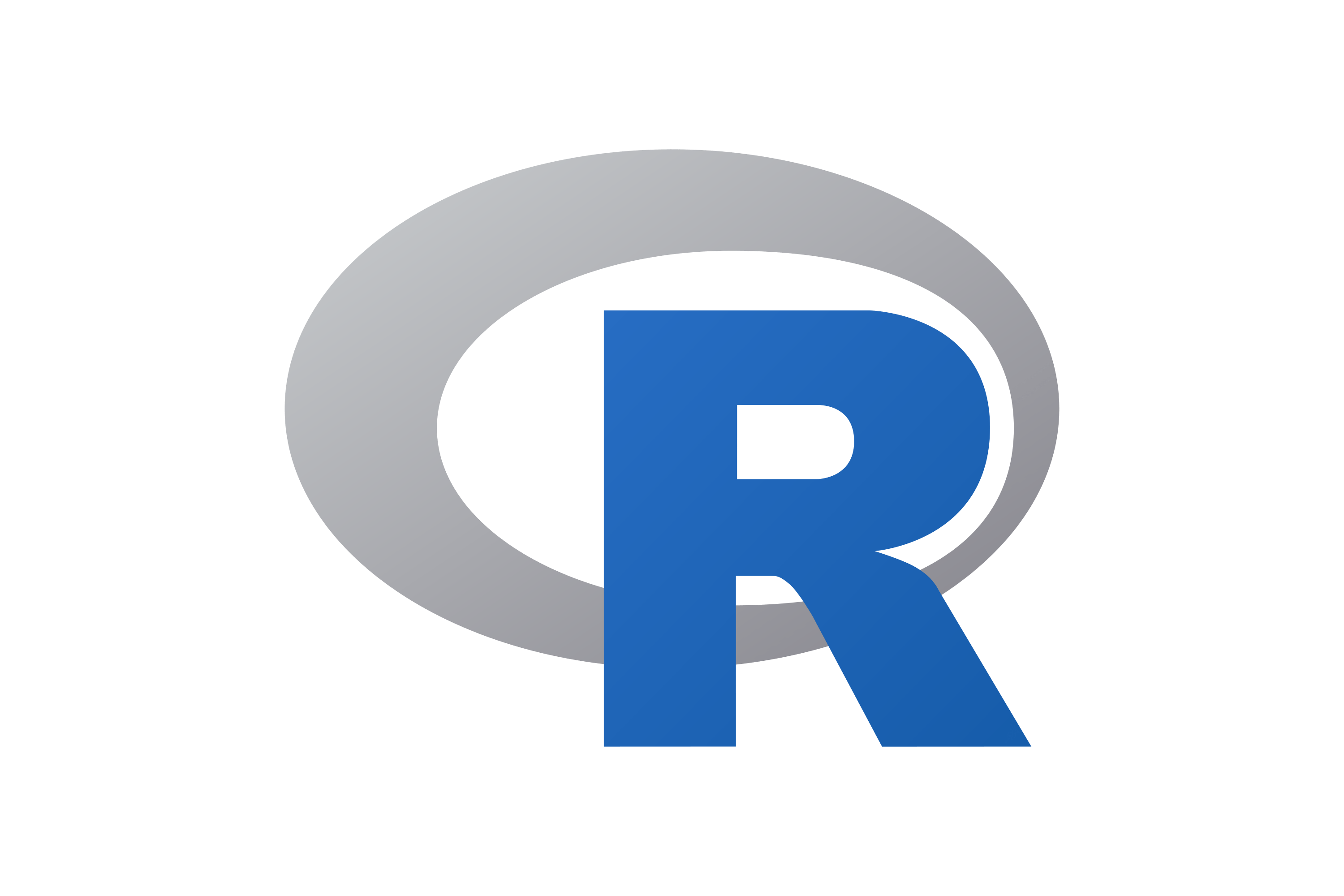 Statistical testing
Introduction
A hypothesis test purpose is to estimate the validity of a statistical hypothesis. It is assumes that the collected data represents properly the studied phenomenon. This cheat sheet is derived from https://biostatgv.sentiweb.fr/?module=tests
DebuteR  |  stat tests in R |  nov - 2021
[Speaker Notes: Not covered here:
- Multivariate continuous
- Survival
Post-hoc like: Dunn test
Tukey? Dunnet ?]
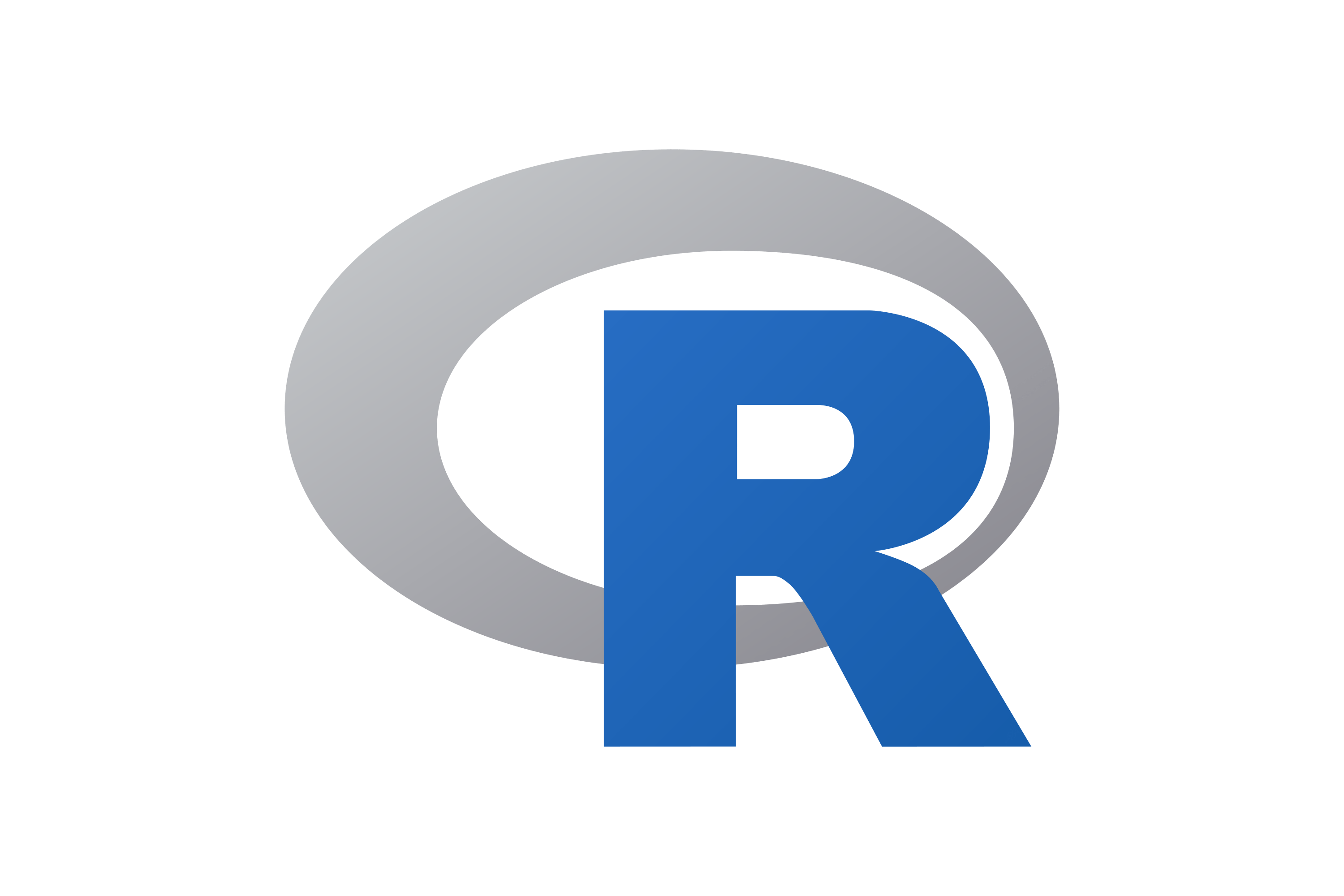 Colors
Introduction
Color is an essential part of most graphs. There are 3 way to use colors in R: hexadecimal codes, named colors or define color palettes
Named & numbered colors
Hexadecimal
Most often used way when setting individual colors
Computeur code of a color. It is composed of 4 parts which takes hexadecimal values from 00 to FF. The first 3 are the red, green and blue colors. The 4th (optional) is the opacity.
colors() list all 657 names known to R
Using directly a number instead of a color cycle through 8 predifined colors
col2rgb() get the hexadecimal of a name
How to / example
Use directly (ag: hist(1, col=‘#FF0000AA’) )
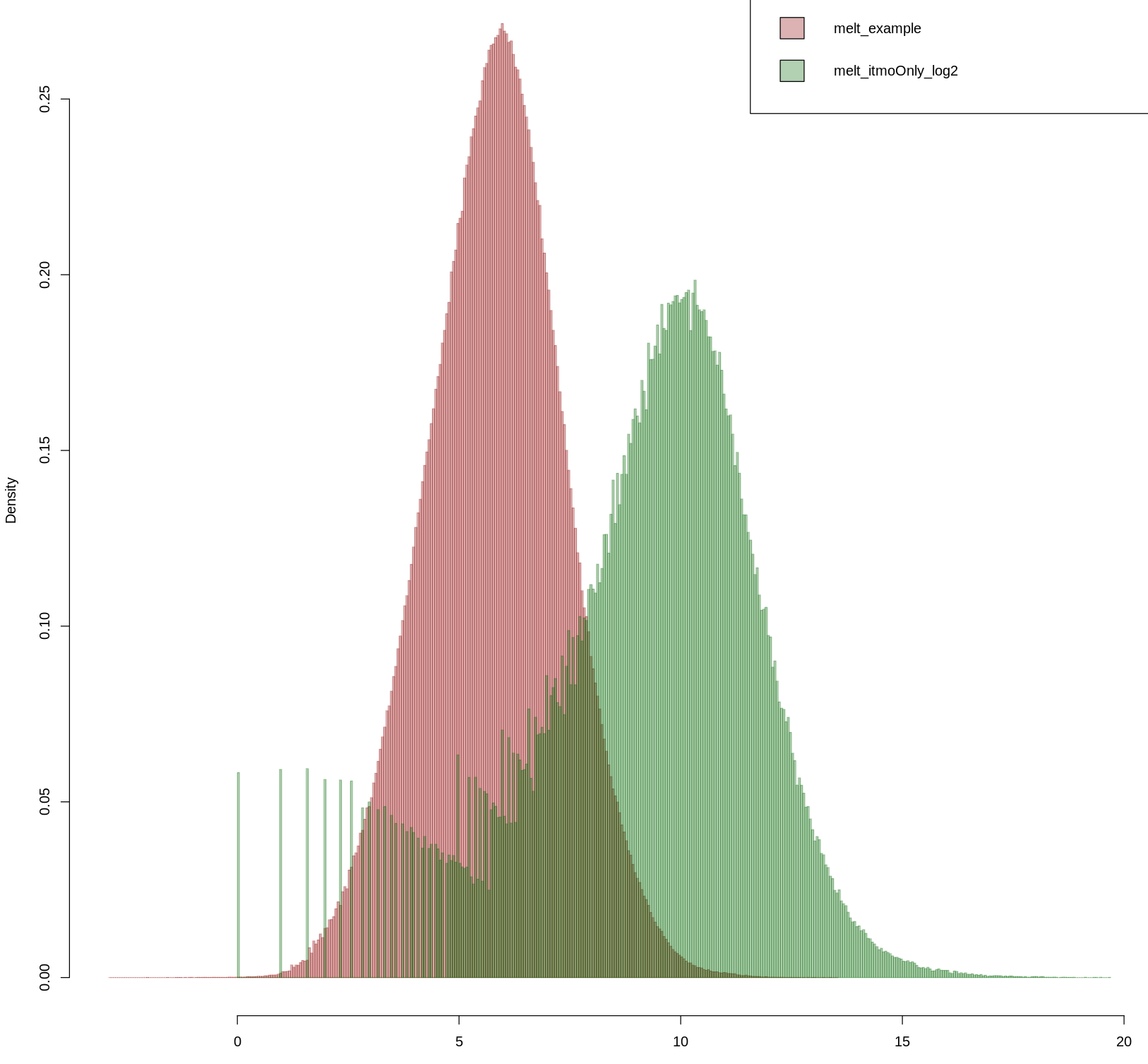 How to / example
How to / example
Use a function to generate the hexadecimal code:
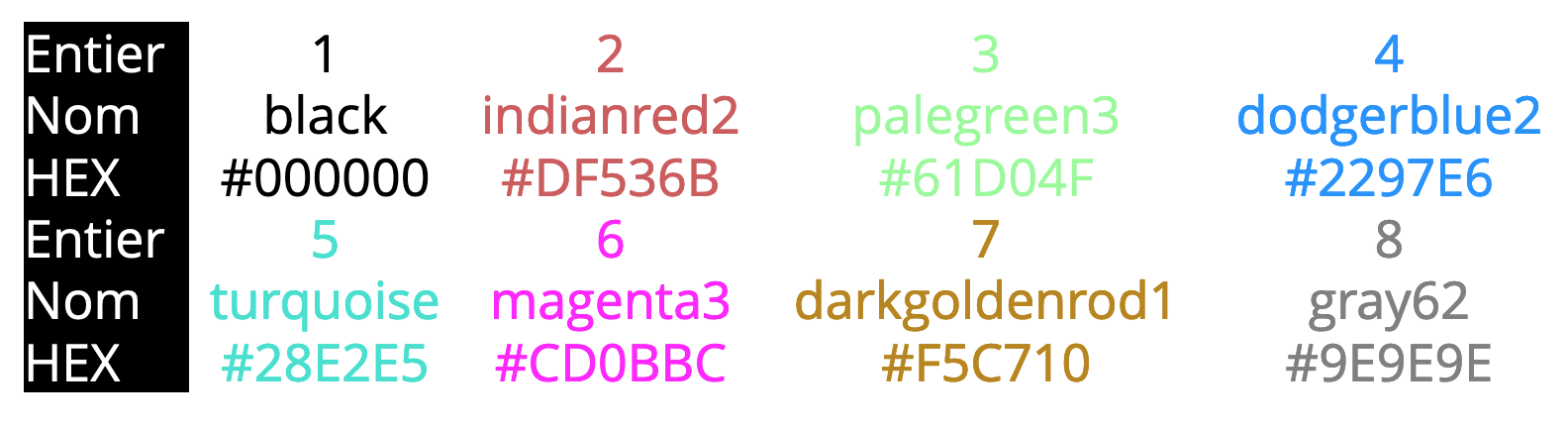 rgb(r, g, b, maxColorValue=255, alpha=255)
hsv(h, s, v, alpha)
hcl(h, c, l, alpha)
col2rgb(‘slateblue2’)
Color palette
For more informations
Several functions or package help define sets of colors that can be used together
Colors and visualisation guides
https://www.data-to-viz.com/ (not exactly colors, but essential)
https://www.r-graph-gallery.com/index.html 
https://colorbrewer2.org/ 
https://www.datanovia.com/en/blog/top-r-color-palettes-to-know-for-great-data-visualization/
http://www.sthda.com/english/wiki/colors-in-r
Base R function: cm.colors topo.colors terrain.colors heat.colors rainbow
Packages: colorspace, colourpicker, RcolorBrewer
Some other cheat sheets
RColorBrewer::display.brewer.all()
Ex. of sequential gradient
https://www.nceas.ucsb.edu/sites/default/files/2020-04/colorPaletteCheatsheet.pdf 
https://bootstrappers.umassmed.edu/bootstrappers-courses/pastCourses/rCourse_2014-09/resources/helpfulGuides/Rcolorstyle.pdf 
http://www.stat.columbia.edu/~tzheng/files/Rcolor.pdf
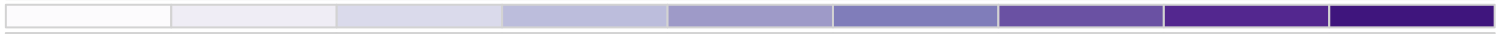 Ex. of distinct set
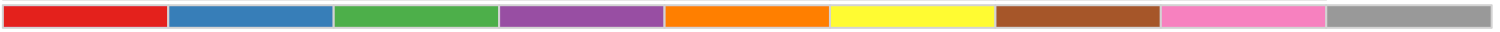 DebuteR  |  Colors in R |  nov - 2021